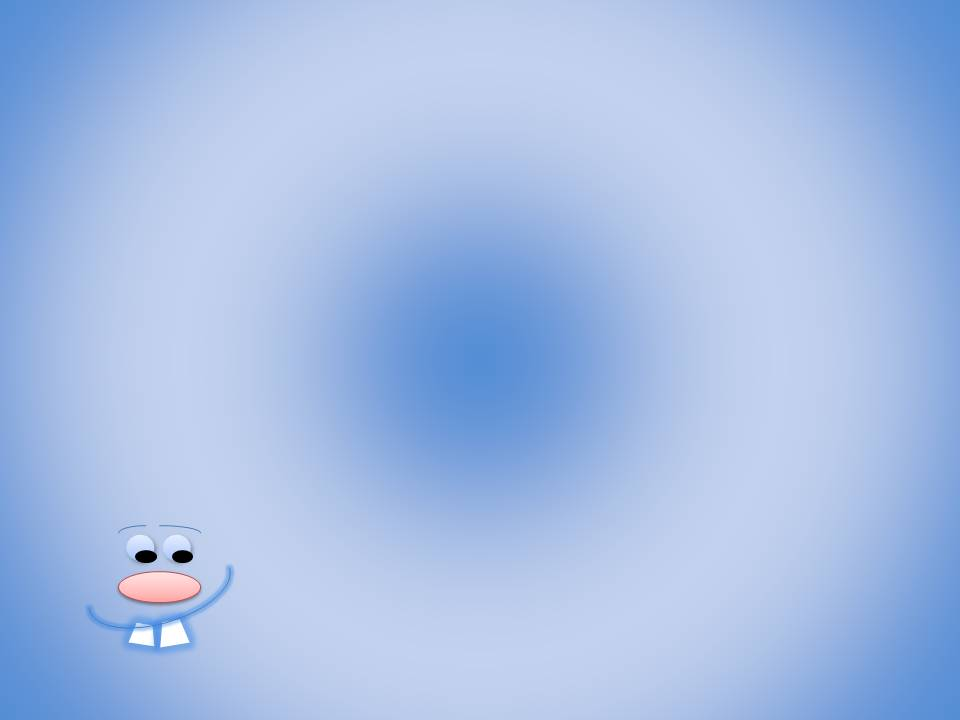 ПАПА, МАМА, Я – ДРУЖНАЯ СПОРТИВНАЯ СЕМЬЯ!
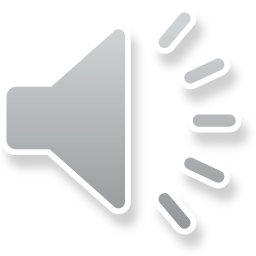 Из опыта семейного воспитания
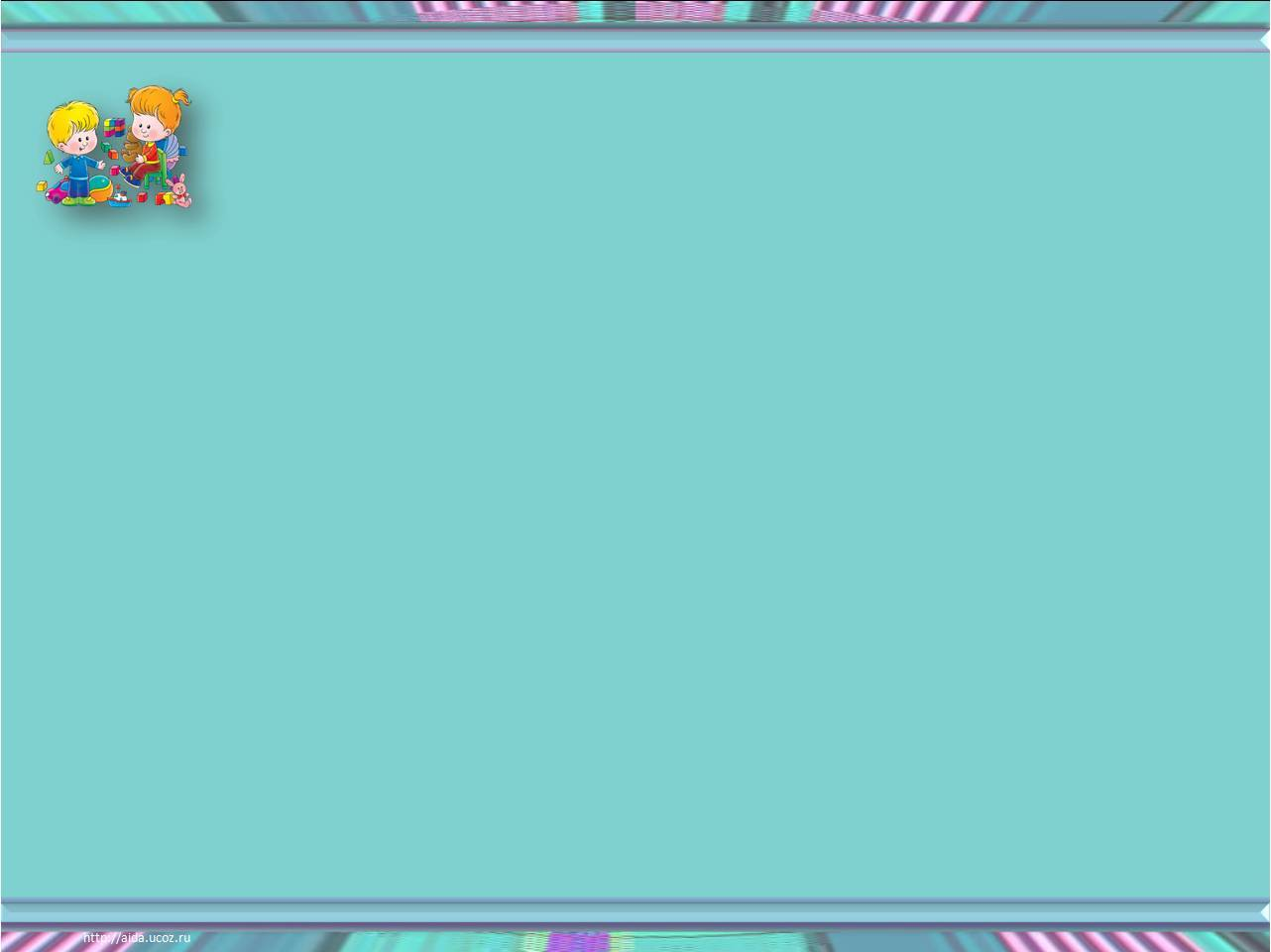 Спортивная семья Ковылиных
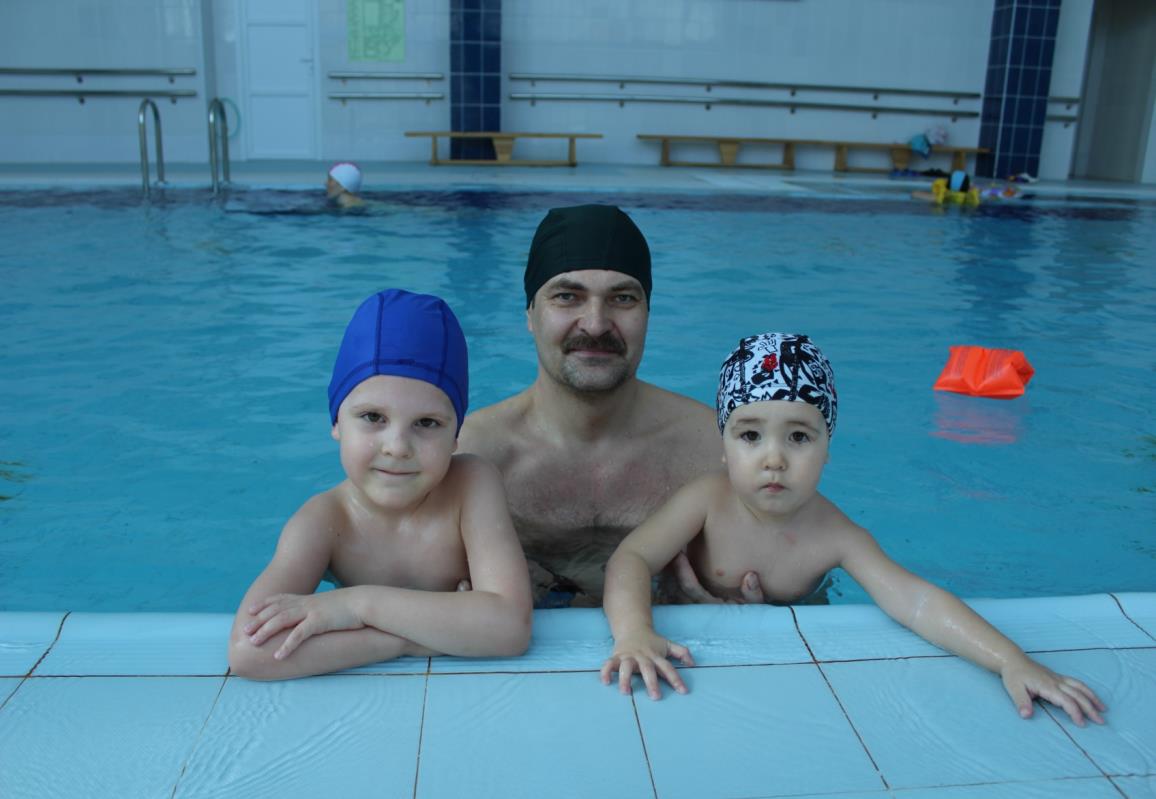 Давайте познакомимся
Папа – Александр Владимирович                                       

Мама – Людмила Сергеевна

Артем                        Вова
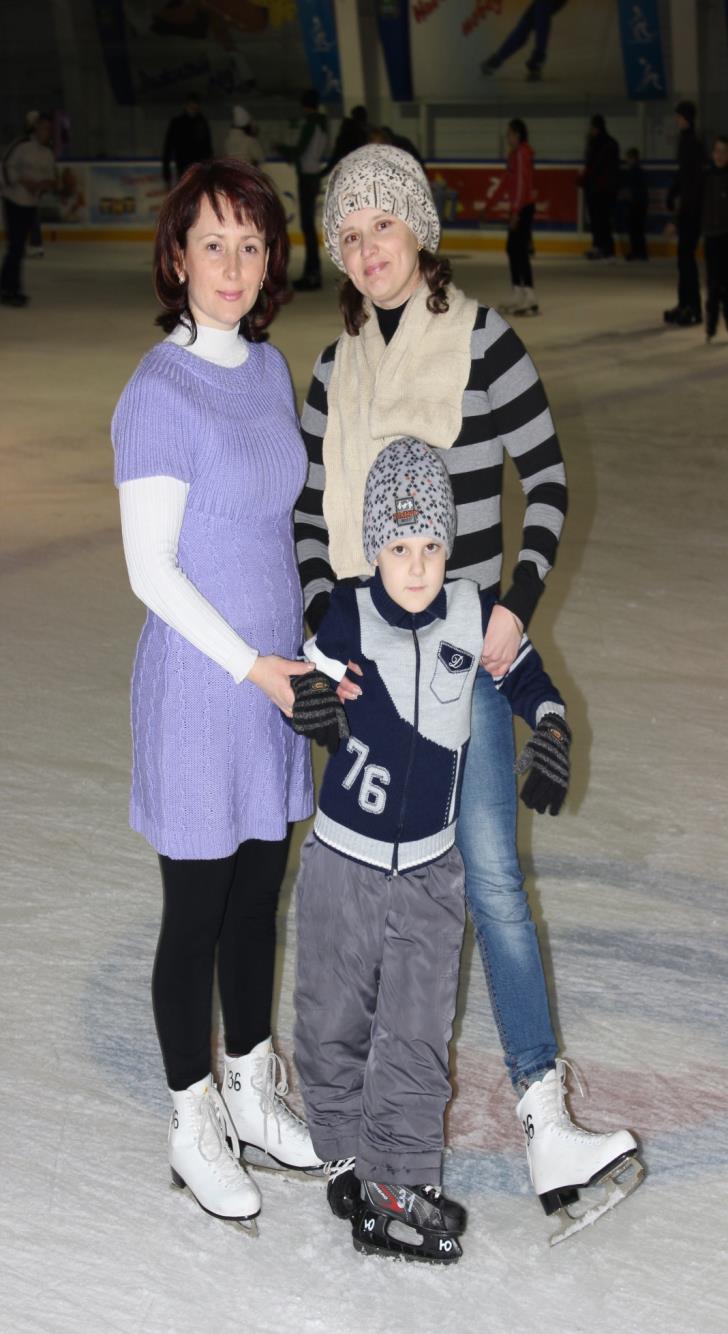 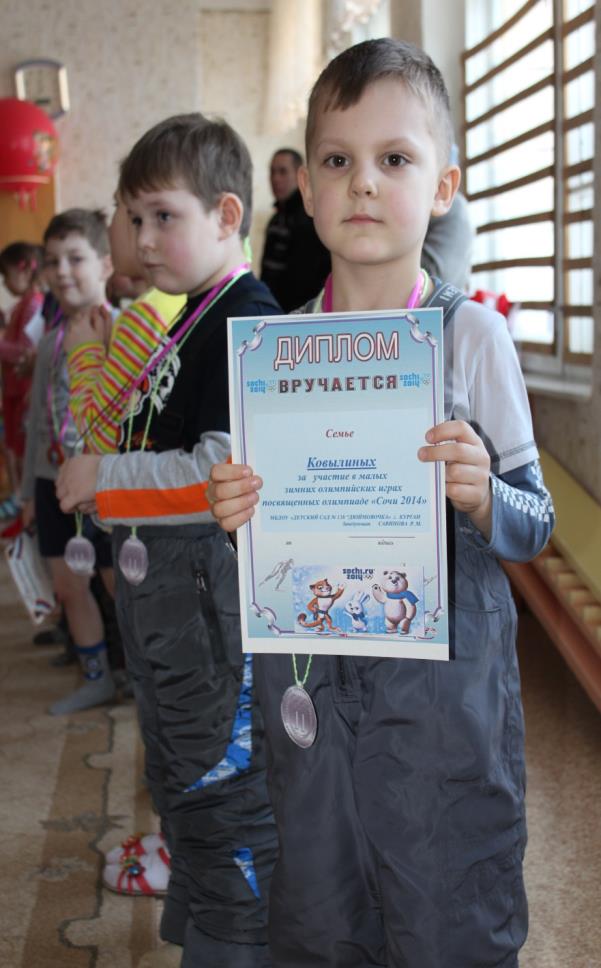 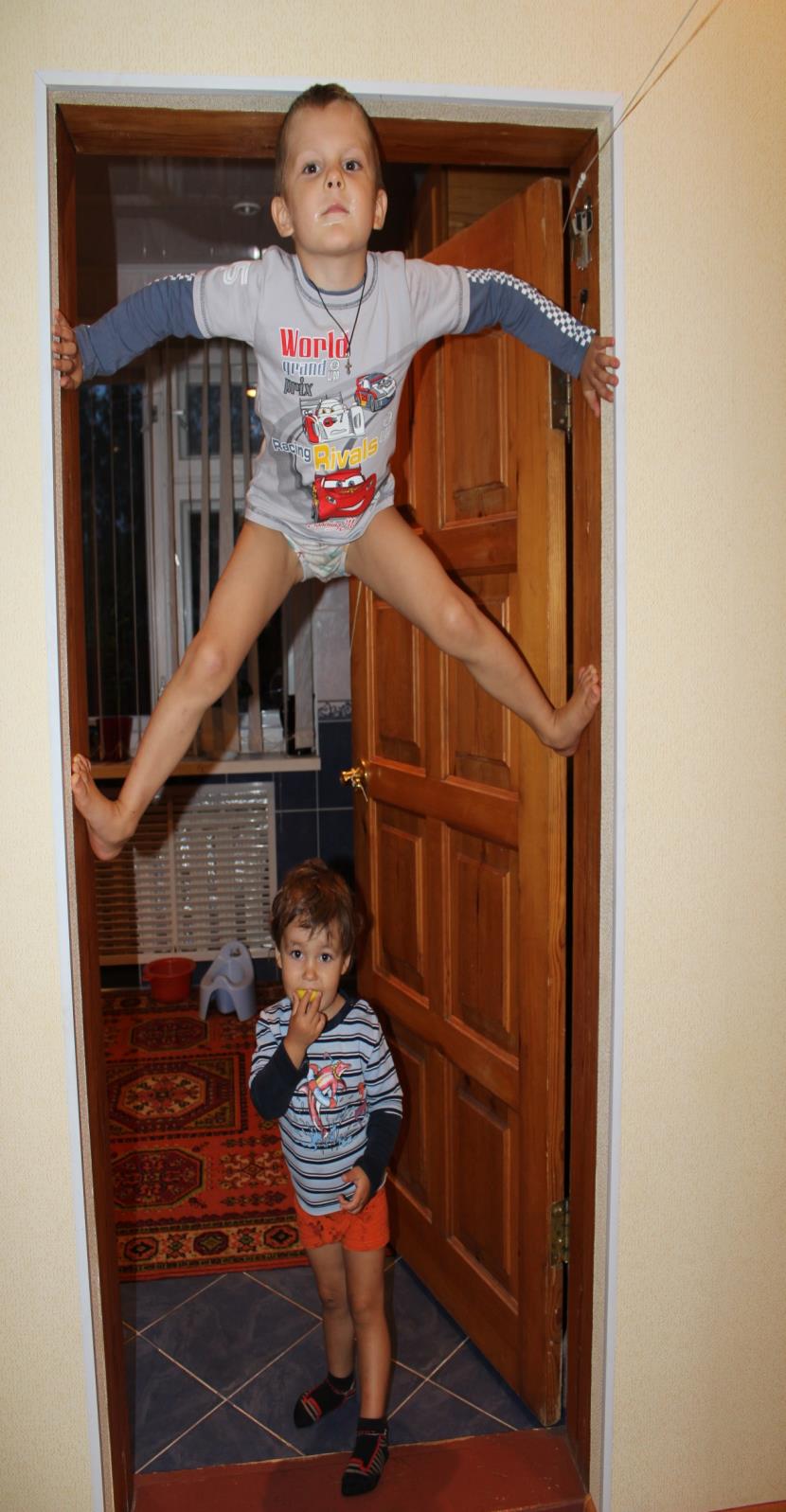 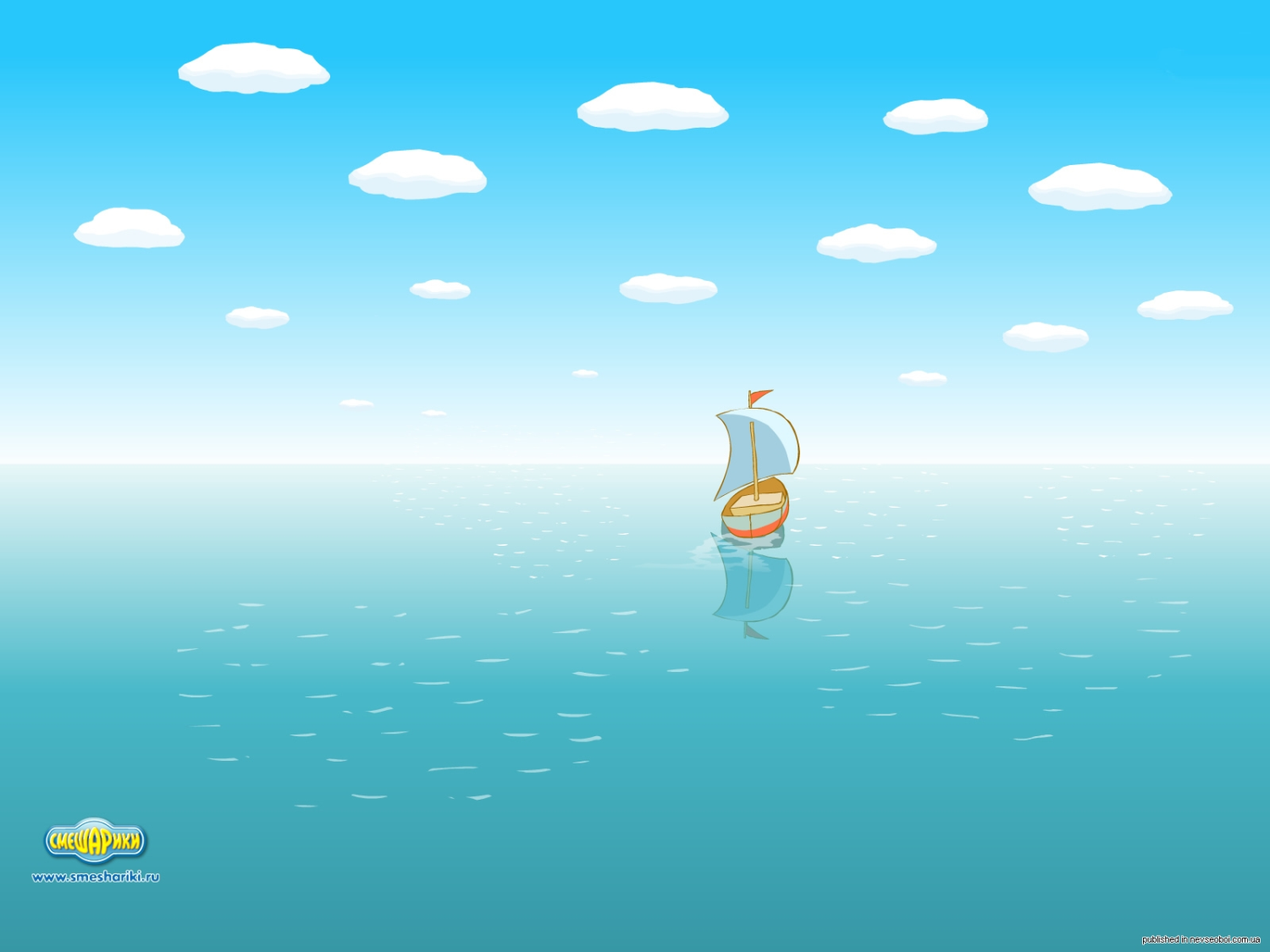 Тот, кто с нами хочет плыть, Ловким, смелым должен быть!
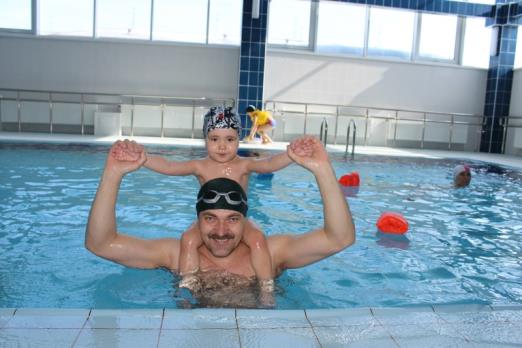 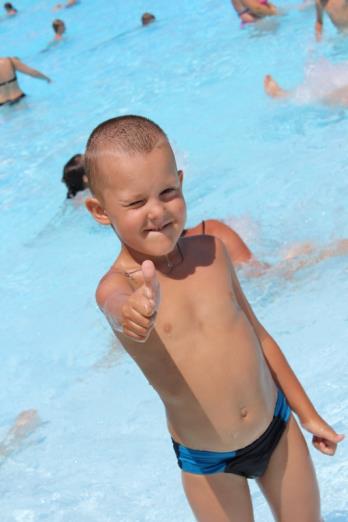 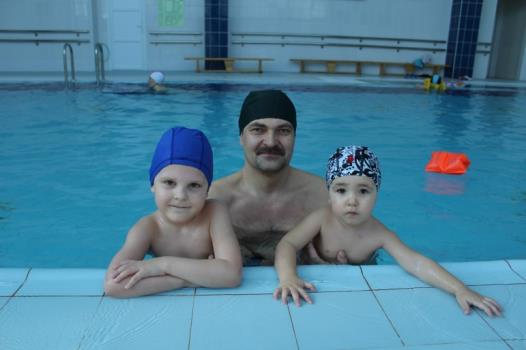 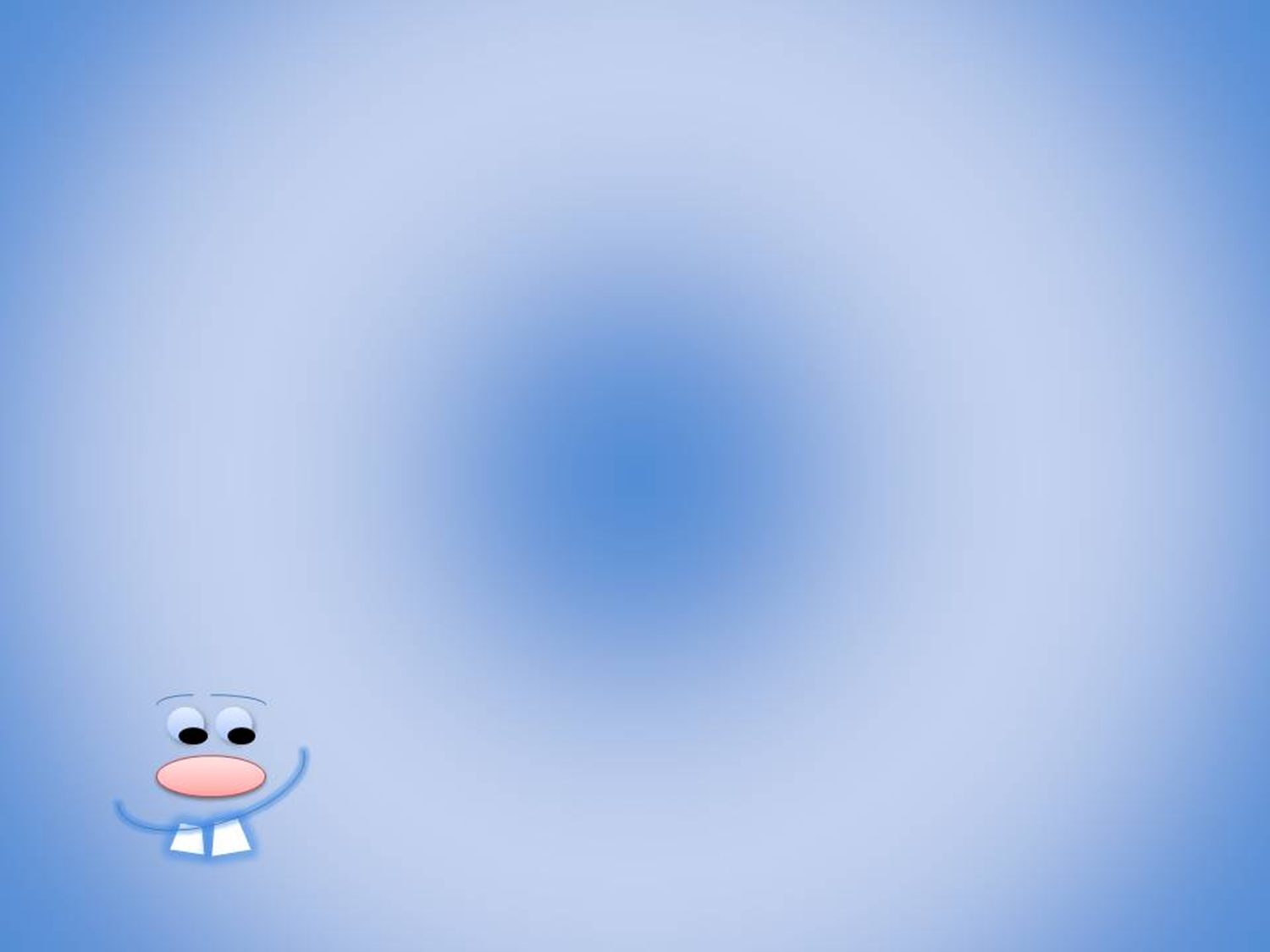 Стань здоровым, ловким, крепким, Стань выносливым и метким
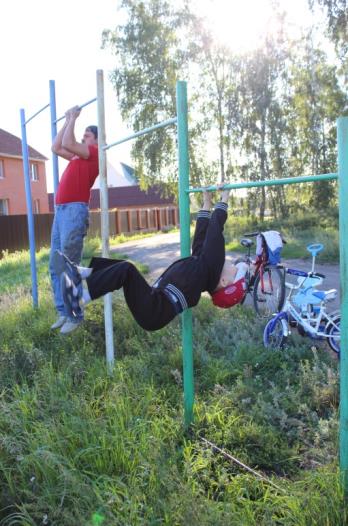 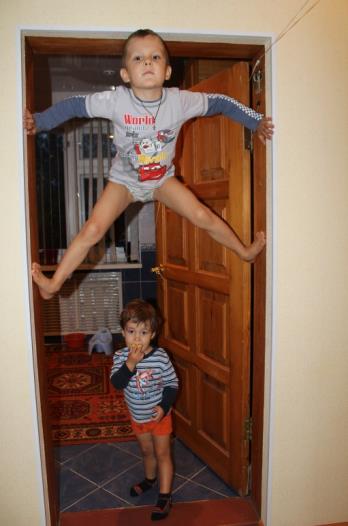 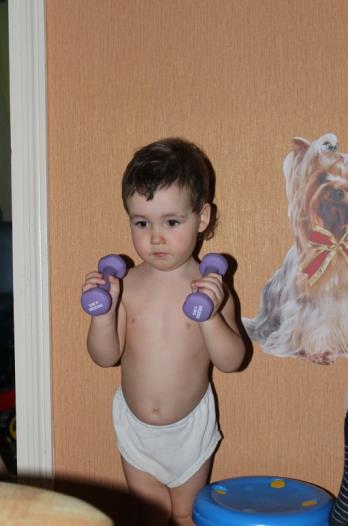 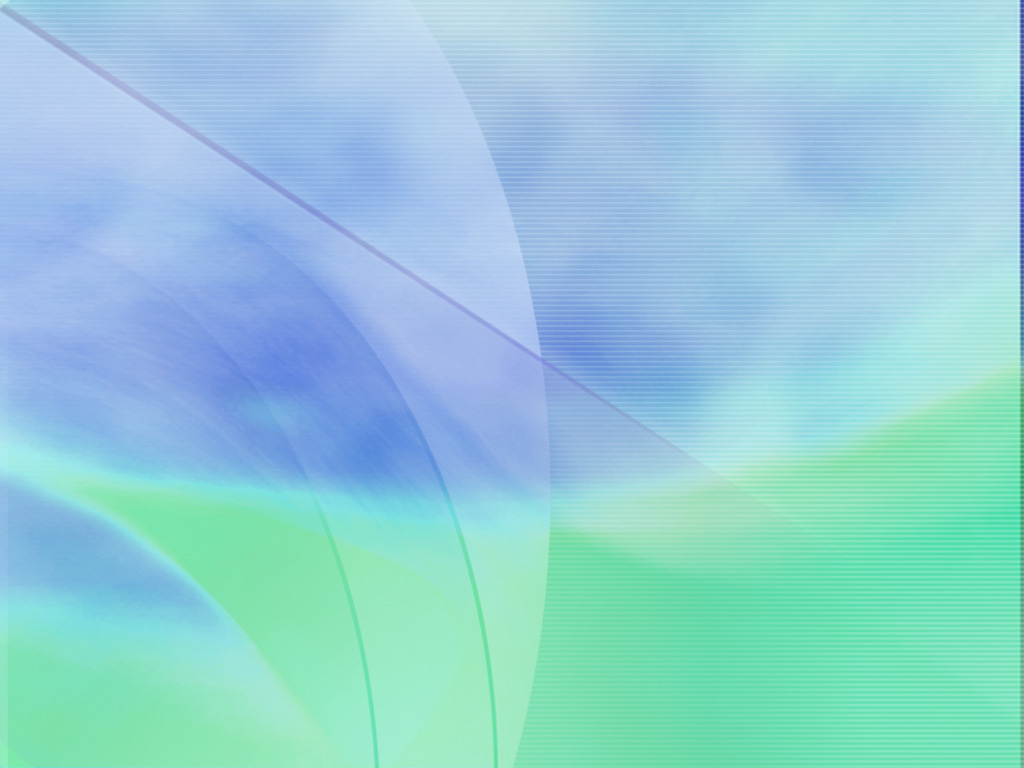 Дорожка вся блестит от снега.Я на лыжах быстро еду!
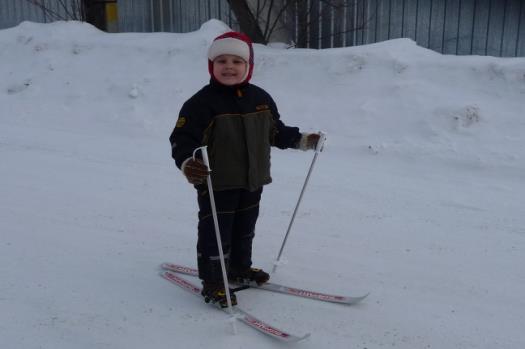 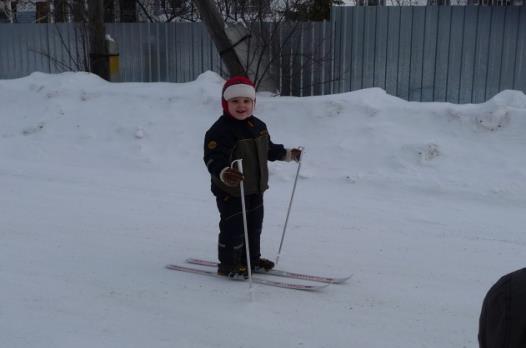 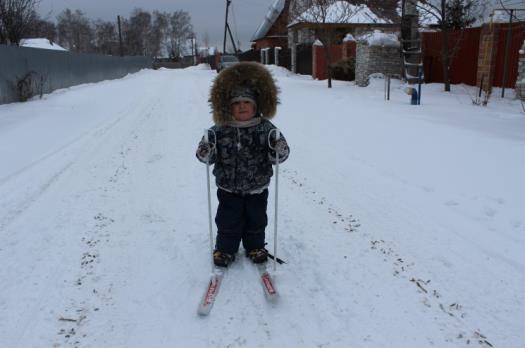 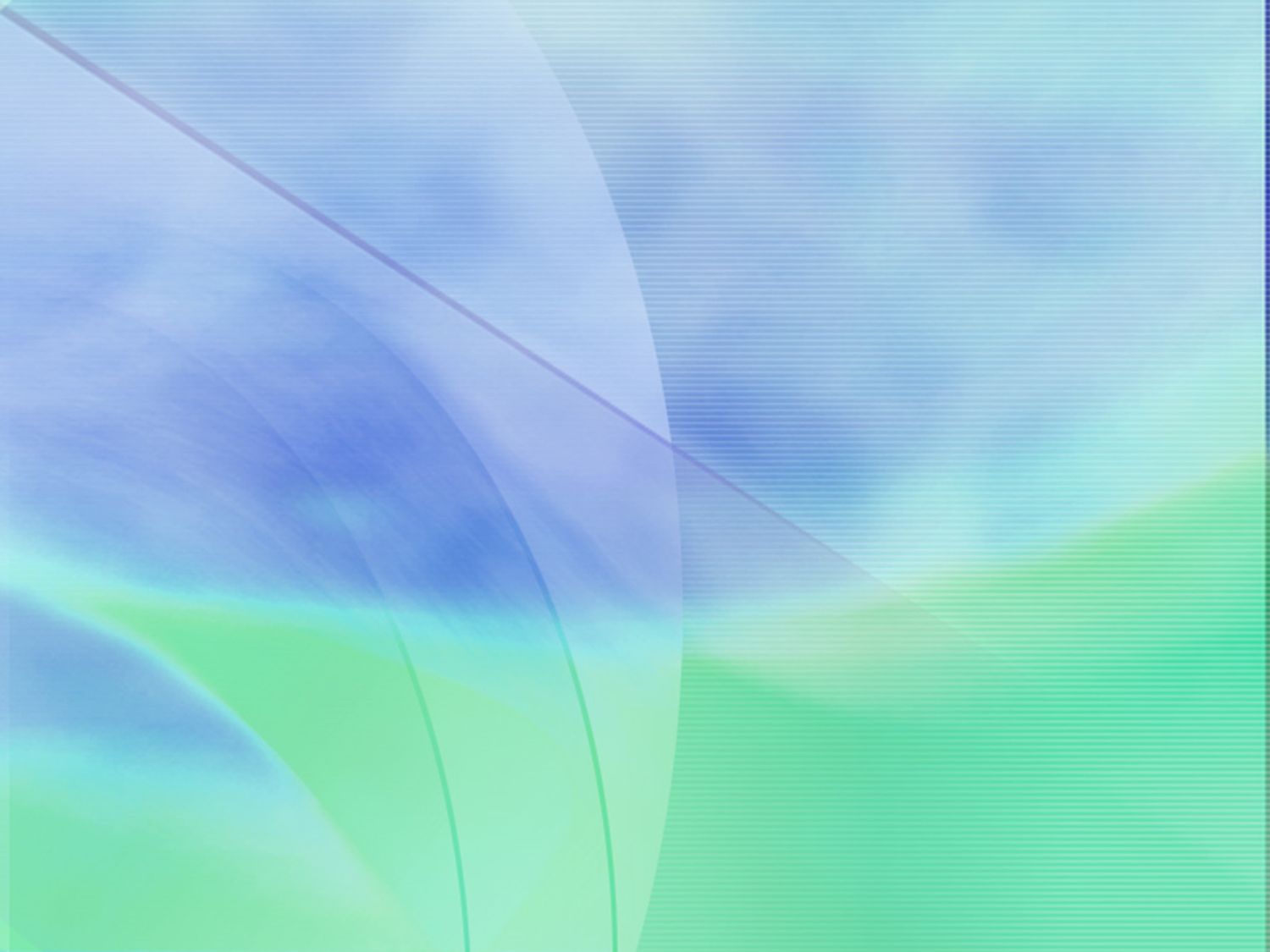 Мы как дольки апельсина,    Мы дружны и неделимы.
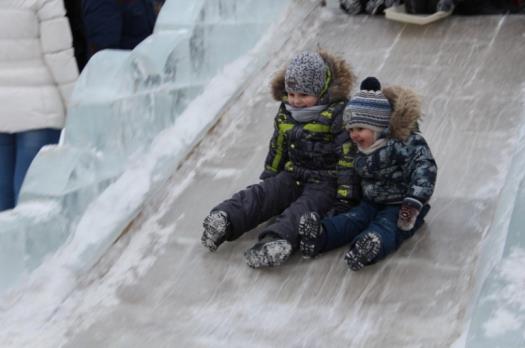 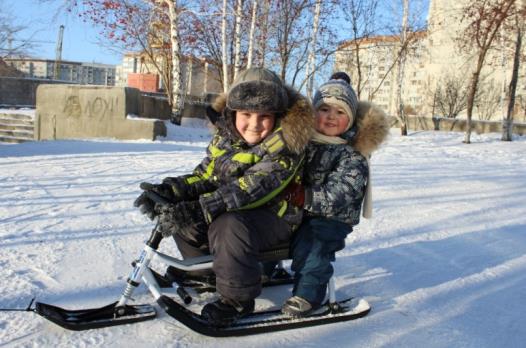 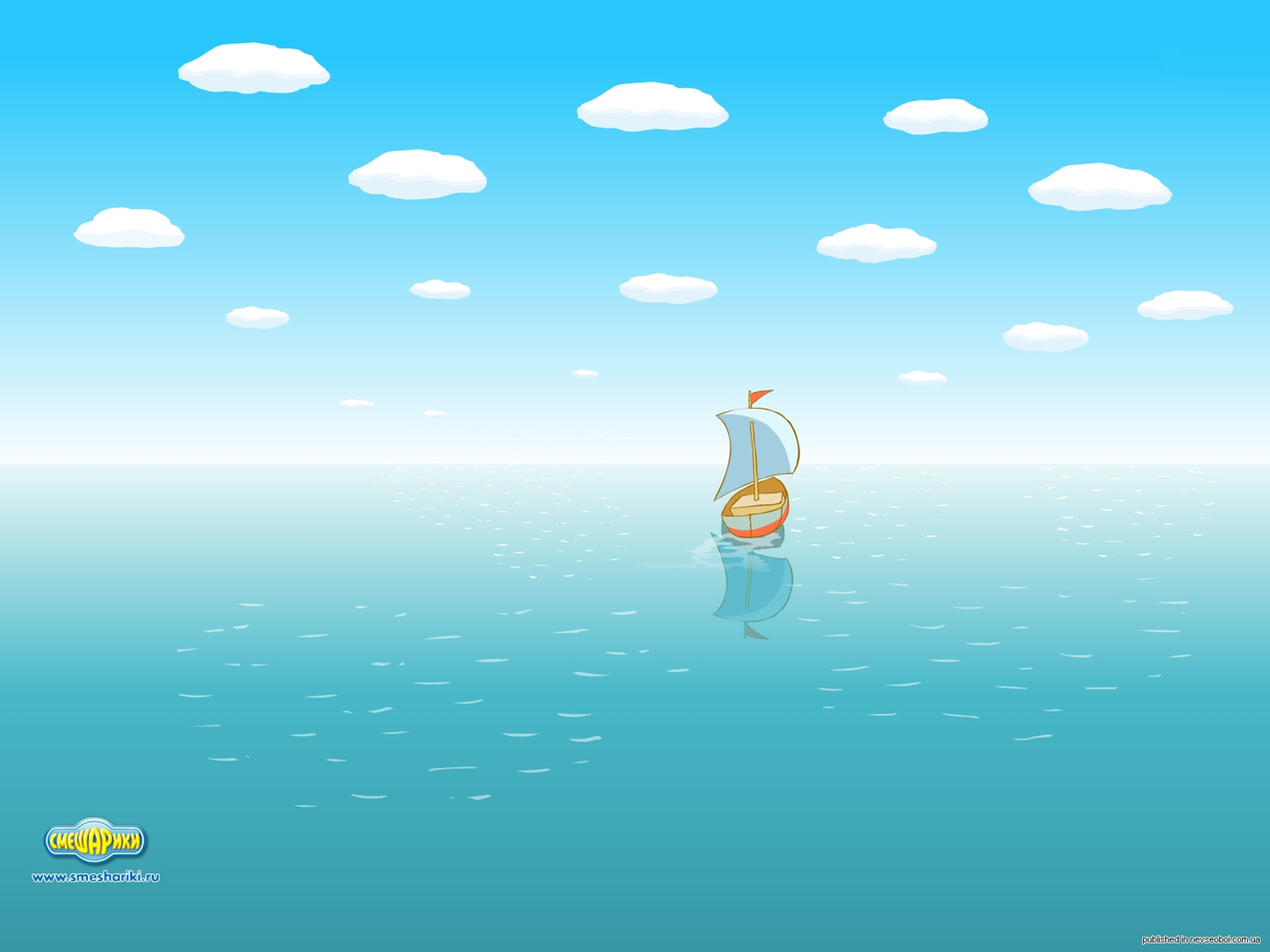 Моя мама лучше всех.Папа лучший тоже Я не лучше, я как все…Но на них похожий.
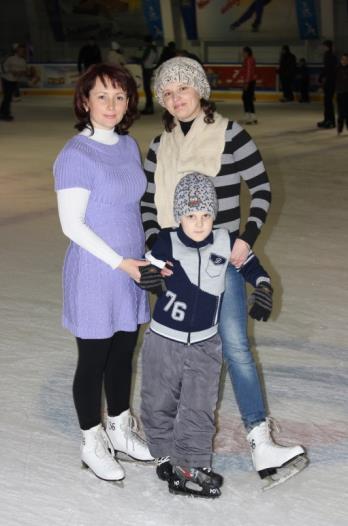 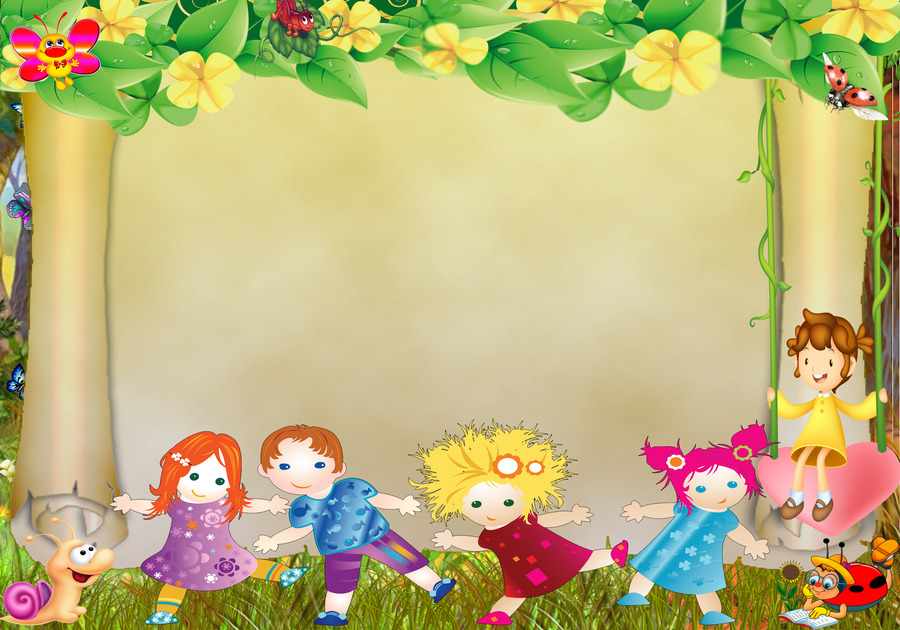 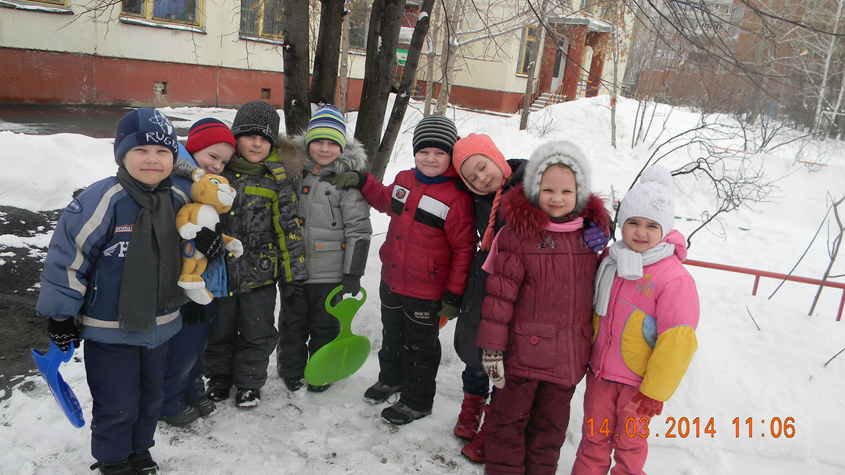 Люди, главные на свете,Вас целуем много раз!Ваши маленькие детиОчень-очень любят вас!